S03.06.04 Handout
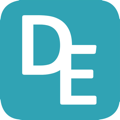 Know what a periscope is and how it is used
Make your own periscope following the instructions below.
Instructions:
Cut out the templates on pages 1 and 2 of this Handout.
Using these pieces as a template, cut out eight pieces of cardboard. 
Assemble your periscope, using the tape to stick the pieces of cardboard together. Watch the Mission Assignment video to help you do this. 
When you are about to stick your mirrors in your periscope, make sure you stick both sides of the mirror down and that the mirrors are placed at the correct angles.
Resources:
ScissorsCardboard
Mirrors
Tape
Developing Experts Ltd. © 2022.
S03.06.04 Handout
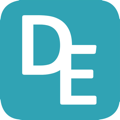 Know what a periscope is and how it is used
Developing Experts Ltd. © 2022.
S03.06.04 Handout
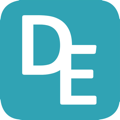 Know what a periscope is and how it is used
Draw the line of sight for a periscope and explain how it works.
Stretch:
Using the correct words from the word bank, explain and draw how a periscope works.
mirror
Challenge:
Give three examples describing when a periscope could be used.
mirror
word bank:
A periscope works by…
____________________________________________________________________________________________________________________________________________________________________________________________________________________________________________________________________________________________________________________
periscope
mirror
line of sight
reflect
right angle
Developing Experts Ltd. © 2022.